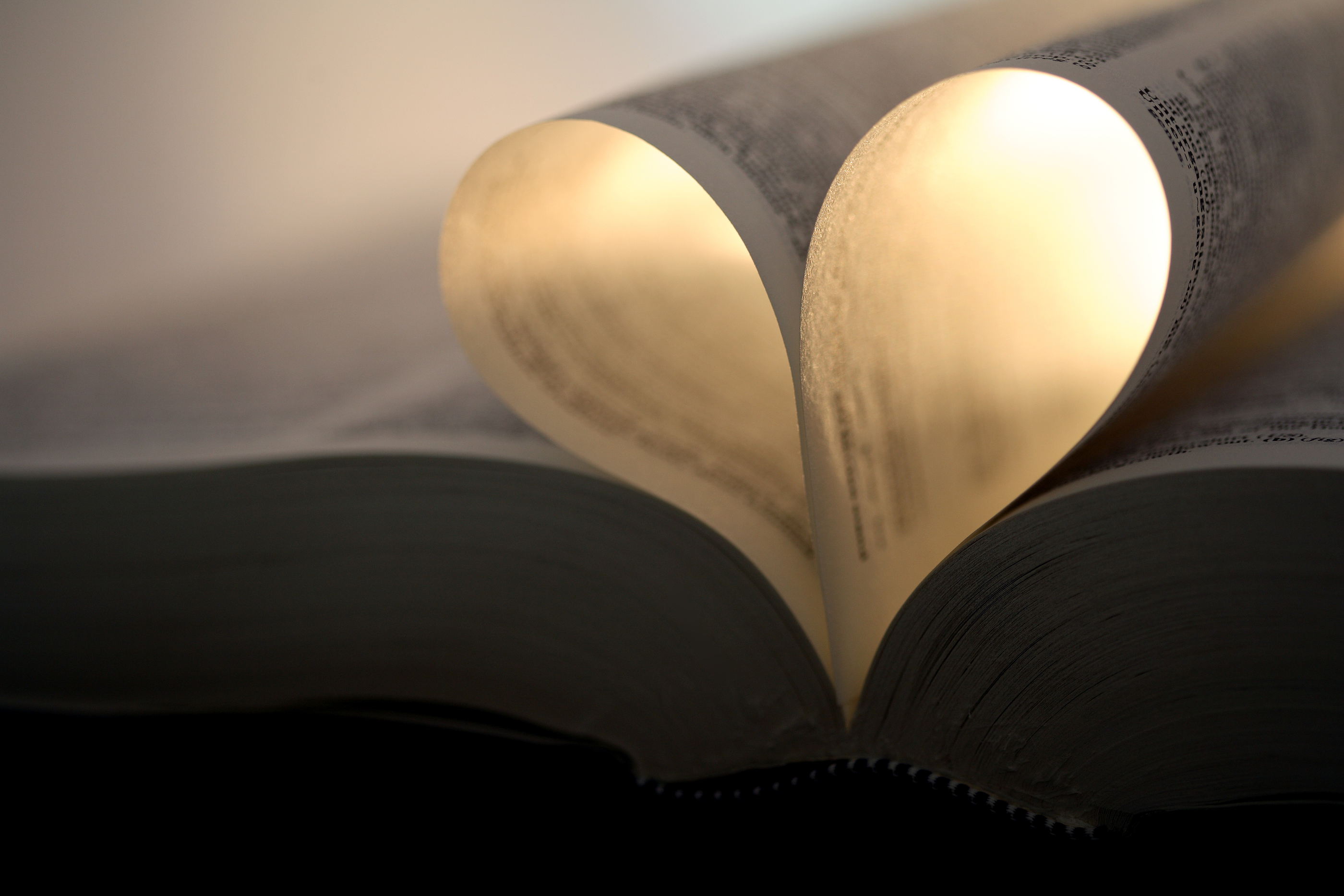 Freedom ofConscience
Satan’s Policy
Satan's policy in this final conflict with God's people is the same that he employed in the opening of the great controversy in heaven. [1] He professed to be seeking to promote the stability of the divine government, while secretly bending every effort to secure its overthrow. [2] And the very work which he was thus endeavoring to accomplish he charged upon the loyal angels. The same policy of deception has marked the history of the Roman Church. It has professed to act as the vicegerent of Heaven, while seeking to exalt itself above God and to change His law. Under the rule of Rome, those who suffered death for their fidelity to the gospel were denounced as evildoers;
Satan’s Policy
they were declared to be in league with Satan; and every possible means was employed to cover them with reproach, to cause them to appear in the eyes of the people and even to themselves as the vilest of criminals. So it will be now. While Satan seeks to destroy those who honor God's law, he will cause them to be accused as lawbreakers, as men who are dishonoring God and bringing judgments upon the world.  {GC 591.1}
God Never Forces the Conscience
God never forces the will or the conscience; but Satan's constant resort--to gain control of those whom he cannot otherwise seduce--is compulsion by cruelty. Through fear or force he endeavors to rule the conscience and to secure homage to himself. To accomplish this, he works through both religious and secular authorities, moving them to the enforcement of human laws in defiance of the law of God. GC 591.2
God Never Forces the Conscience
Satan will continue to act a double part. Appearing to be the dispenser of great blessings and divine truths, he will, by his lying wonders, hold the world under his control; and at the same time he will indulge his malignity by causing distress and destruction, and will accuse God's people as the cause of the fearful convulsions of nature and the strife and bloodshed among men which are desolating the earth. Thus he will excite to greater intensity the spirit of hatred and persecution against them. God never forces the will or the conscience; but Satan will employ the most cruel measures to control the consciences of men, and to secure worship to himself. And this work of compulsion is always in favor of human creeds and laws, and in defiance of God's holy law.  {4SP 444.1}
God Never Forces the Conscience
In the last conflict the Sabbath will be the special point of controversy throughout all Christendom. Secular rulers and religious leaders will unite to enforce the observance of the Sunday; and as milder measures fail, the most oppressive laws will be enacted. It will be urged that the few who stand in opposition to an institution of the church and a law of the land ought not to be tolerated, and a decree will finally be issued denouncing them as deserving of the severest punishment, and giving the people liberty, after a certain time, to put them to death. Romanism in the Old World, and apostate Protestantism in the New, will pursue a similar course toward those who honor the divine precepts.  {4SP 444.2}
Free Indeed
John 8:36  Therefore if the Son makes you free, you shall be free indeed. 
“The Son of God is completely unrestrained not because He has inherent all-knowing, all-powerful status. He is unrestrained and free because the Father is Agape ; the Father freely gives without demand, without force and without control.” Divine Risk Page 61
The Spirit of the Papacy
The Church Times, commenting on the failure of the proposal in Parliament to make vaccination universally compulsory says: "If there is anything in vaccination statistics, or if it is believed to be a safeguard against the disease of small-pox, it is absurd to allow the conscientious objector to roam at large. He is as great a danger to the community as a mad dog." Without expressing any opinion as to the value of vaccination, it seems evident that such language as this breathes the very spirit of the Roman Catholic Inquisition. If it is considered absurd to allow the conscientious objector to the opinions of the majority on this subject to roam at large, the next step would be to cage the conscientious dissenter from the Established Church. And a question arises here: If vaccination be indeed a safeguard against small-pox, how can a conscientious objector be as dangerous as a mad dog? What harm could he do in a community of vaccinated persons? {March 6, 1902 EJW, PTUK 157.15}
Austria
Austria has announced it will make the COVID-19 vaccine mandatory for all
Austria has become the first European country to announce it is making coronavirus vaccines mandatory.
https://www.sbs.com.au/news/austria-has-announced-it-will-make-the-covid-19-vaccine-mandatory-for-all/0ab906c3-d801-4805-aa3a-d3ded5c68069
Australia
The Northern Territory’s Covid-19 outbreak is expected to grow beyond locked-down areas after nine new cases were detected in the remote community of Binjari, about 320km south of Darwin.
Binjari and nearby Rockhole have been placed into strict lockdown in response to the outbreak, and the Australian defence force has been called in to help with transferring positive cases and close contacts.
The NT’s chief minister, Michael Gunner, on Sunday said a 78-year-old woman was being treated in Royal Darwin hospital, while the other eight cases had been taken to the Howard Springs quarantine centre.
Nothing to Fear
The darkest hour of the church's struggle with the powers of evil is that which immediately precedes the day of her final deliverance. But none who trust in God need fear; for "when the blast of the terrible ones is as a storm against the wall," God will be to His church "a refuge from the storm." Isaiah 25:4.  {PK 725.2} 
Isa 26:3  You will keep him in perfect peace, Whose mind is stayed on You, Because he trusts in You.
Jeremiah…
"I am pained at my very heart," Jeremiah exclaims as he beholds the desolations wrought during the closing scenes of earth's history. "I cannot hold my peace, because thou hast heard, O my soul, the sound of the trumpet, the alarm of war. Destruction upon destruction is cried; for the whole land is spoiled." Jeremiah 4:19, 20.  {PK 726.4}
Jeremiah…
Destruction upon destruction is cried, For the whole land is plundered. Suddenly my tents are plundered, And my curtains in a moment. How long will I see the standard, And hear the sound of the trumpet? "For My people are foolish, They have not known Me. They are silly children, And they have no understanding. They are wise to do evil, But to do good they have no knowledge." Jeremiah 4:20-22)
Our Mission
The work of Christ's disciples is to shine as lights, making manifest to the world the character of God. They are to catch the increasing rays of light from the word of God, and reflect them to men enshrouded in the darkness of misapprehension of God. The servants of Christ must rightly represent the character of God and Christ to men. Says the apostle, “Ye are a chosen generation, a royal priesthood, an holy nation, a peculiar people; that ye should show forth the praises of him who hath called you out of darkness into his marvelous light.” - RH March 5, 1889, Par. 13